&
how
many
how
much
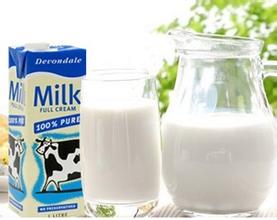 milk
eggs
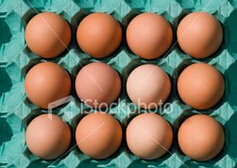 meat
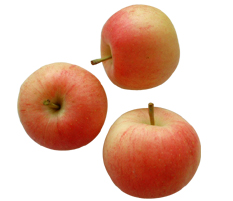 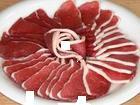 apples
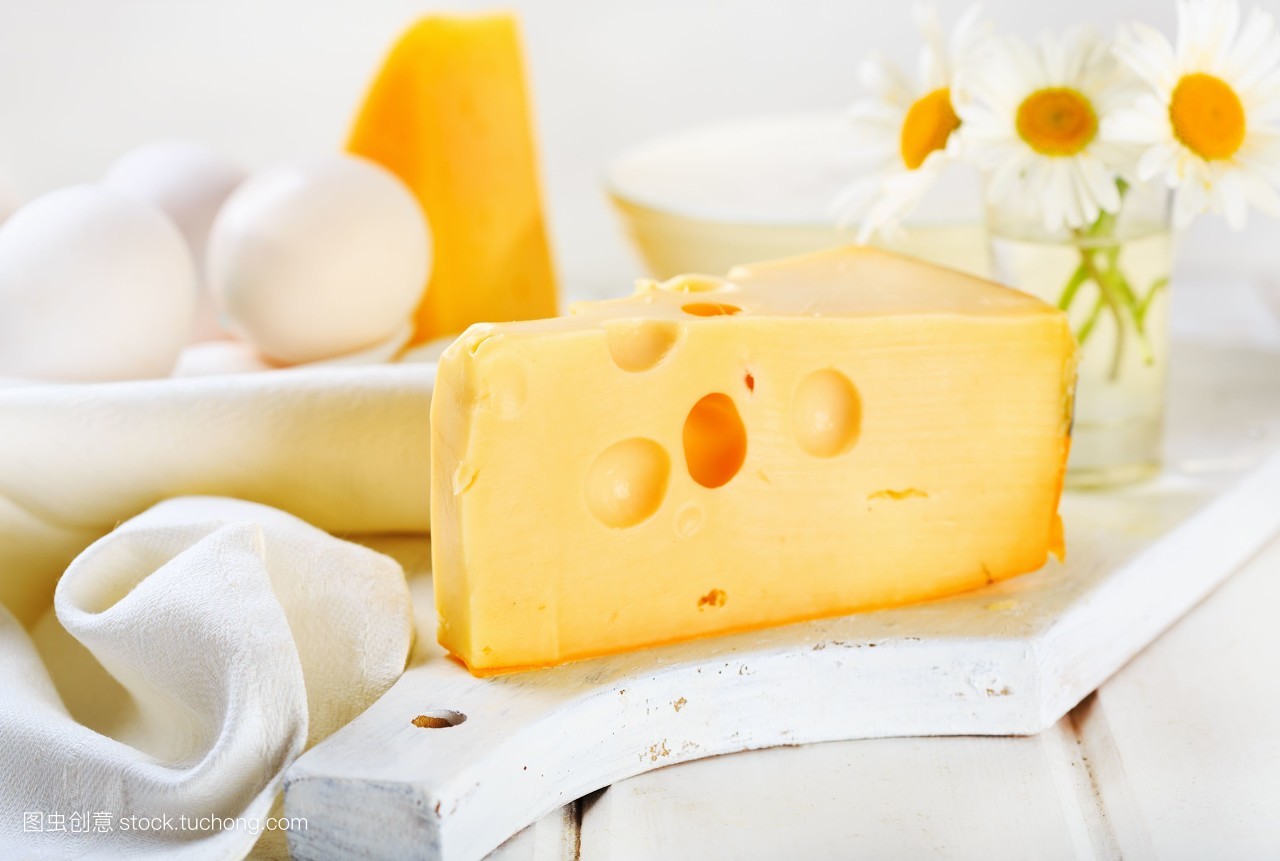 bananas
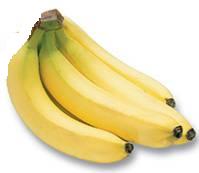 cheese
how many与how much的定义及区别
how many与 how much 都可以对数量进行提问，表示“多少”，how many修饰可数名词的复数；how much 修饰不可数名词。
how many
how much
提问句式
How many＋复数名词＋一般疑问句＋？
e.g.
How many apples did  you buy ?
How many orangs did  you buy ?
How many bananas did  you buy ?
记忆口诀
how many在句首，可数名词复数跟着走，
一般疑问句紧相随，其他成分不要丢。
提问句式
How much＋不可数名词 ＋一般疑问句＋？
e.g.
How much milk did  you buy ?
How much cheese did  you buy ?
How much  meat did  you buy ?
记忆口诀
how much在句首,不可数名词跟着走，
一般疑问句紧相随，其他成分不要丢。
special uses
how much不仅可以询问数量“多少” ， 还可用来询问价格，译成“多少钱”。
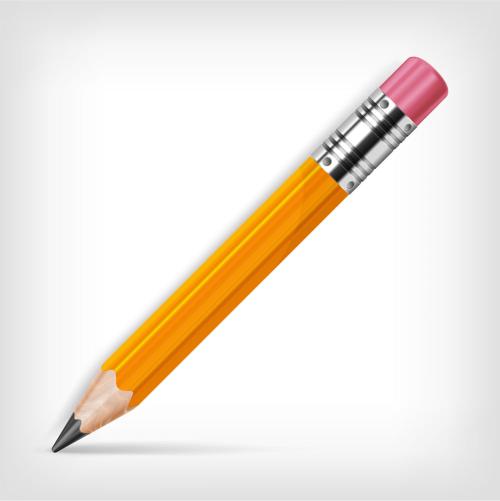 How much  is this pencil?
It's two yuan.
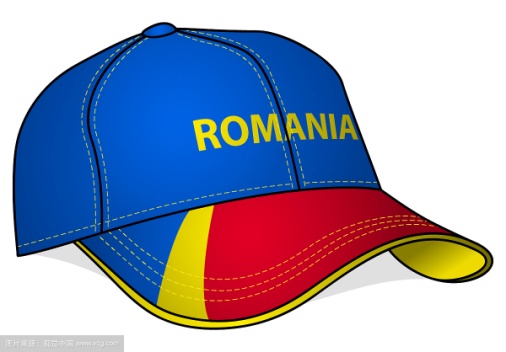 How much  is this cap?
It's five yuan.
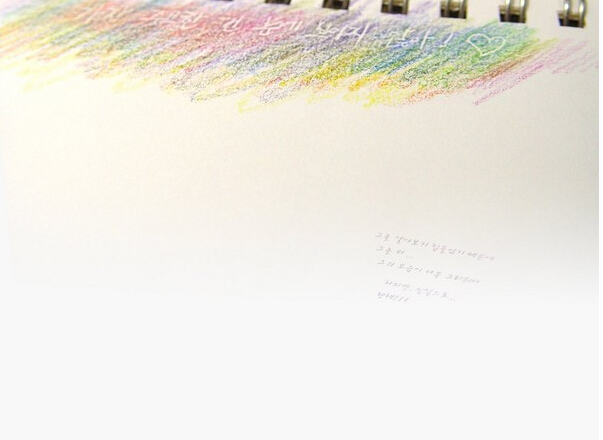 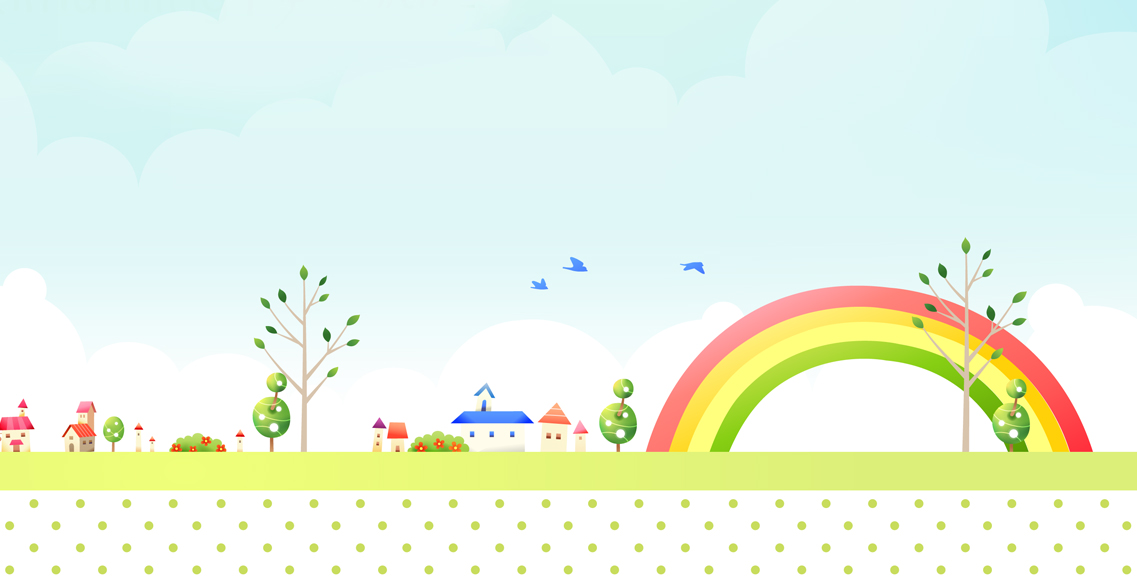 make  choice questions
____meat did you buy? 
     A. How many      B. How much  C. How 
2.  ___pears are there? 
     A. How many   B. What  C. How much
3.
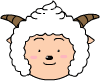 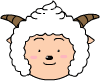 How much____ did you buy?
 A. cakes     B. cheese    C. oranges
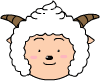 --____is this pen?    --Two yuan.
    A.How much  B.How many  C.How
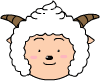 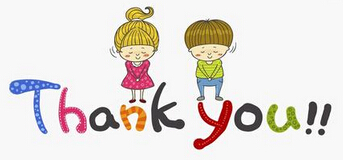 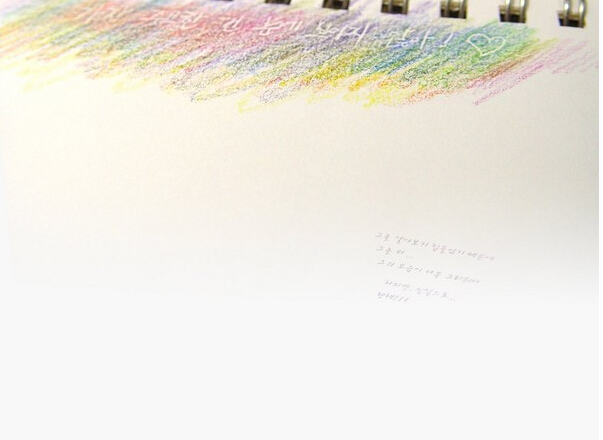 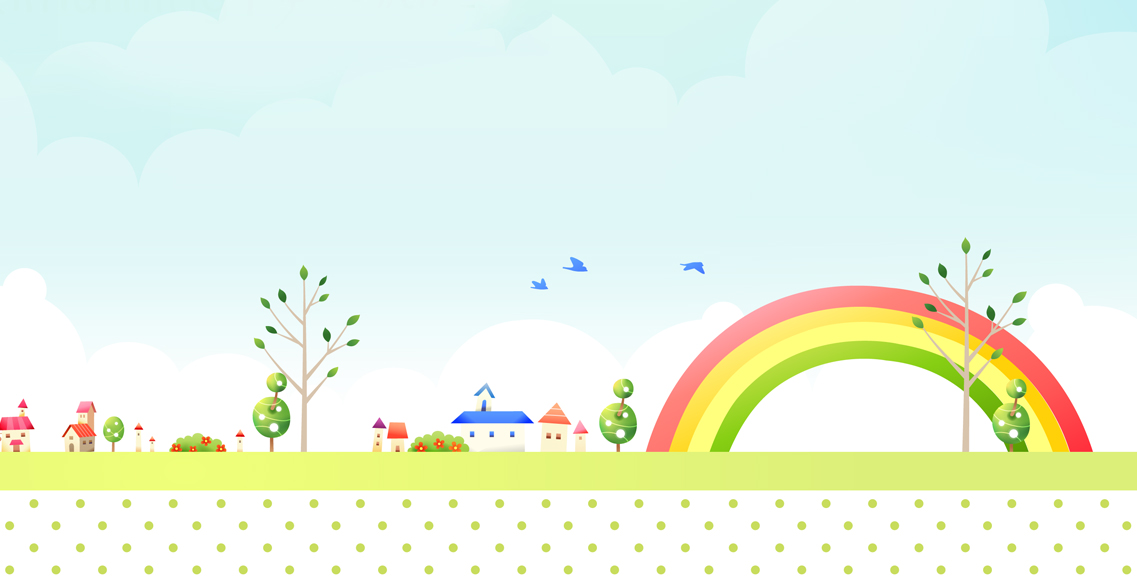